Best-of-Breed
Hybrid Methods for Text De-identification
Yang H, Garibaldi JM. Automatic detection of protected health information from clinical narratives. JBI. 2015;http://dx.doi.org/10.1016/j.jbi.2015.06.015

Dehghan A, Kovacevic A, Karystianis G, et al. Combining knowledge- and data-driven methods for de-identification of clinical narratives. JBI. 2015;http://dx.doi.org/10.1016/j.jbi.2015.06.029
Introduction
Text De-identification
Remove Protected Health Information (PHI) from clinical notes

HIPPA PHI Categories (18 specific identifiers)
NAME
LOCATION (all geographical identifiers smaller than a state)
DATE (e.g., birth date, admission date, discharge date)
AGE*
ID (SSN, MRN, Insurance number, Account/license number)
CONTACT (Phone, Fax, Email, URL, IP address)
Date of Admission: <DATE>11/11/2011</DATE>. Assessment: <NAME>John Smith</NAME> is a <AGE>3 yo</AGE> male with concern of hypoglycemia ......
[Speaker Notes: Narrow scope]
Descriptive Statistics of i2b2 data
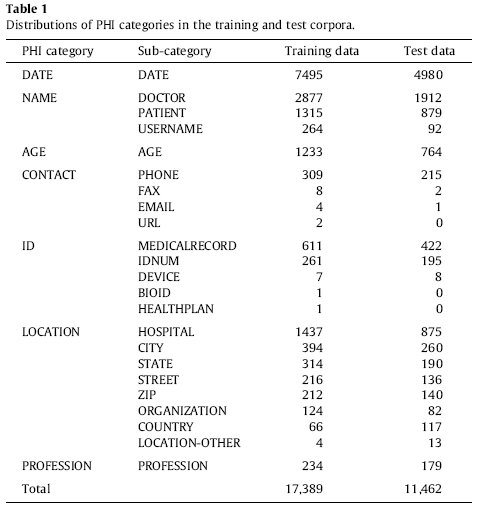 Introduction
Text De-identification
Growing adoption of Electronic Health Records (EHRs)

Increased emphasis on the re-use/sharing of clinical data

A large amount of data are in unstructured format

Health Insurance Portability and Accountability Act (HIPPA)
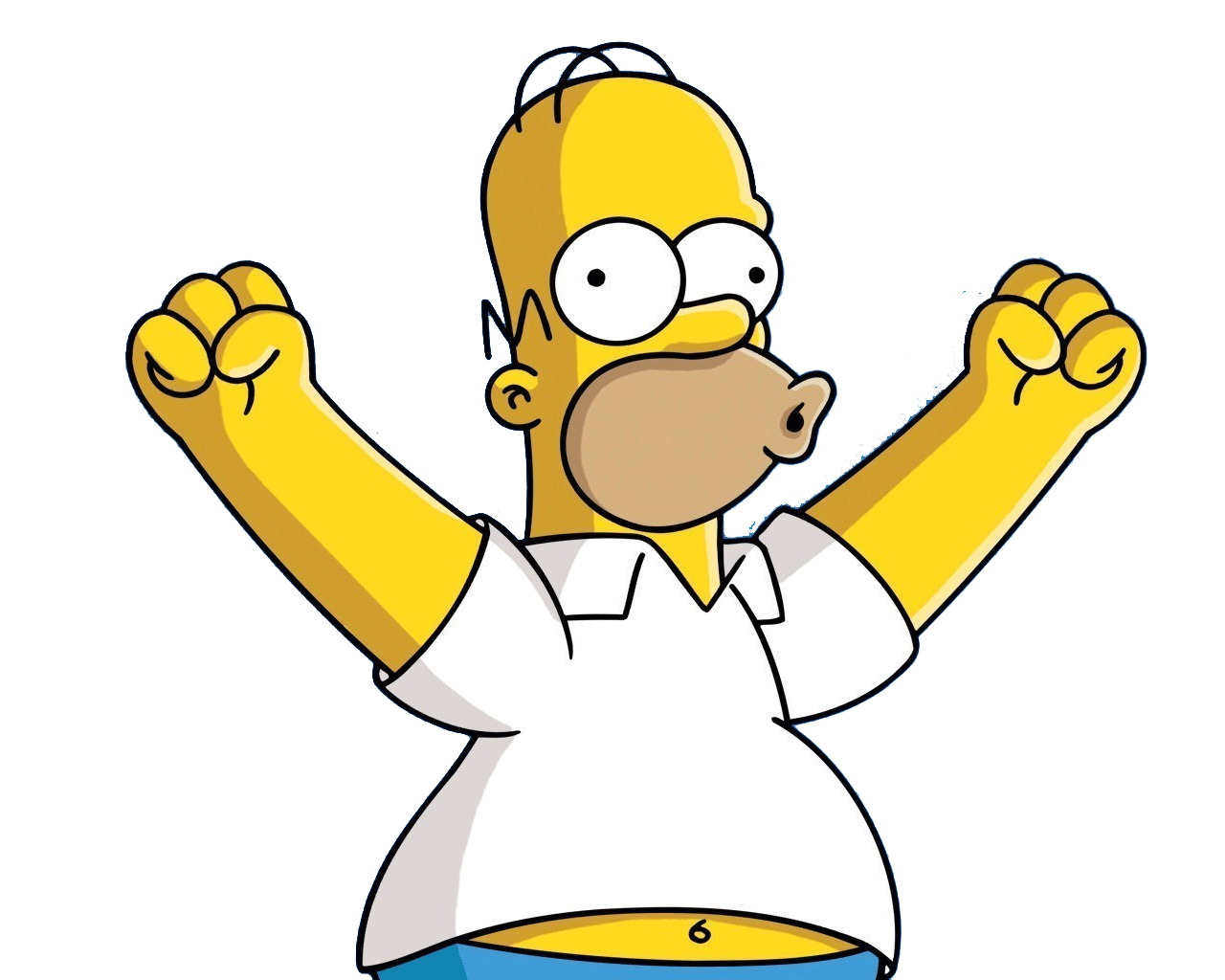 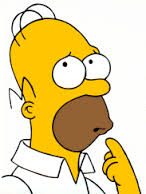 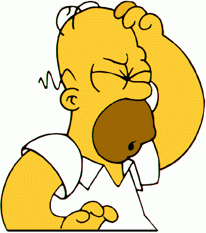 Problem Statement
Problem Statement
Date of Admission: 11/11/2011. Assessment: John Smith is a 3 yo male with concern of hypoglycemia ......
Date of Admission: <DATE>11/11/2011</DATE>. Assessment: <NAME>John Smith</NAME> is a <AGE>3 yo</AGE> male with concern of hypoglycemia ......
Date of Admission: <DATE>01/01/2001</DATE>. Assessment: <NAME>Jackie Chen</NAME> is a <AGE>12 yo</AGE> male with concern of hypoglycemia ......
Literature
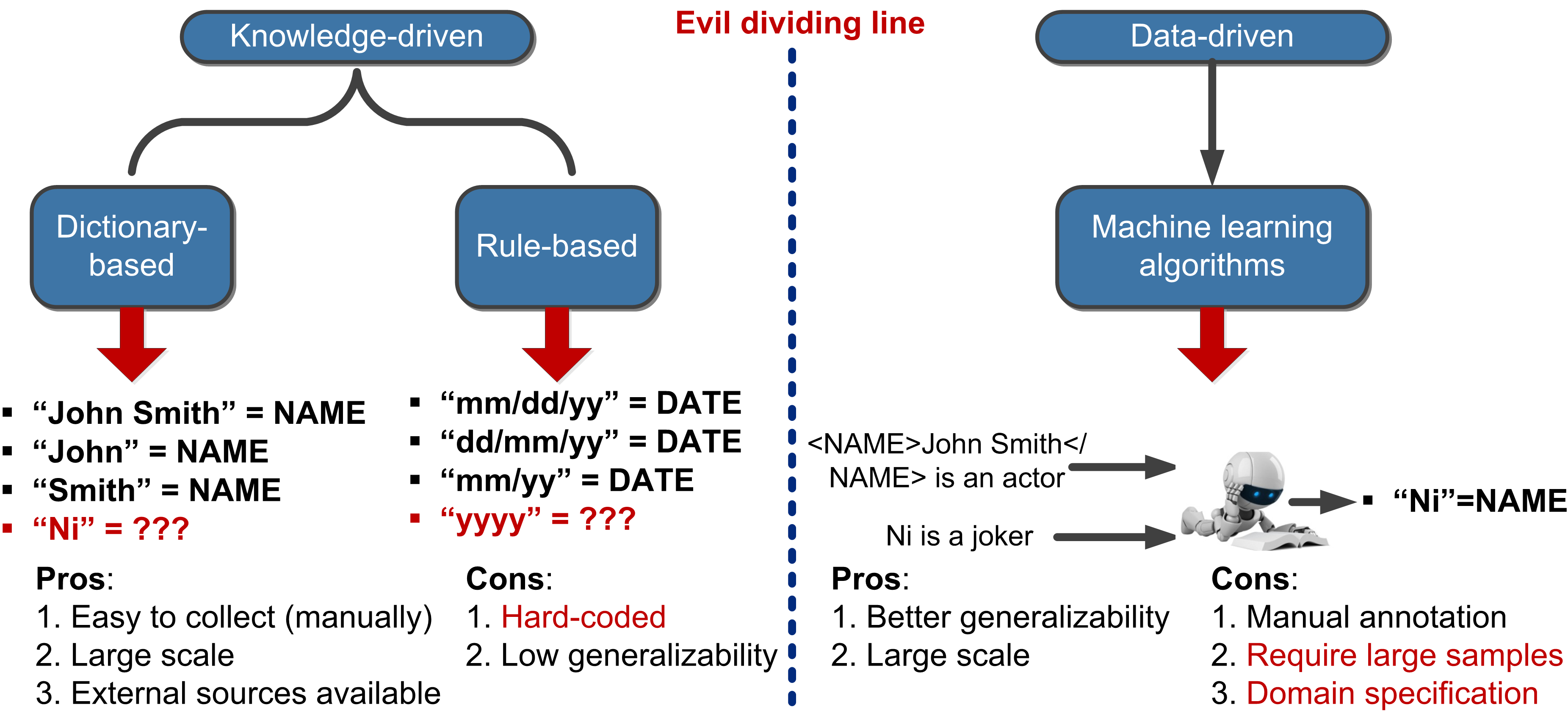 Conceptual Model
Conceptual Model
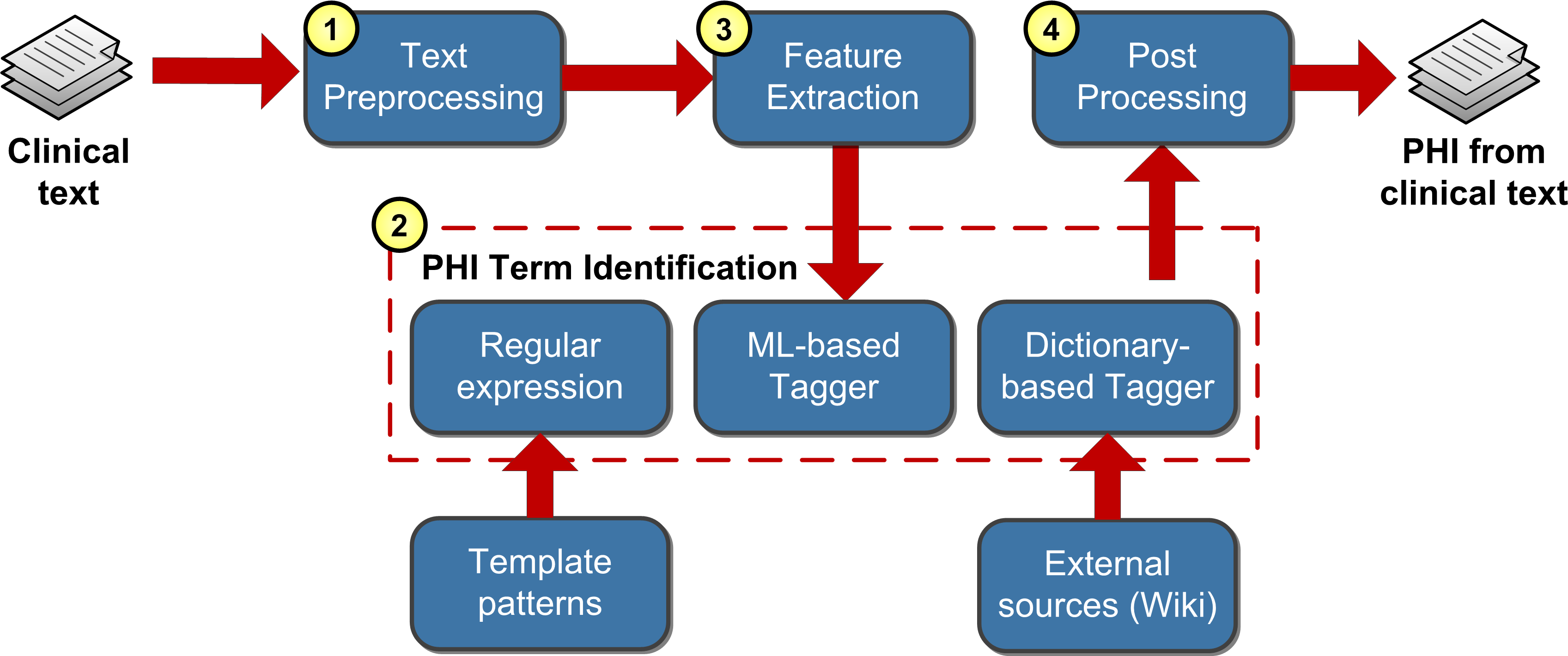 Text Pre-processing
Text Pre-processing
Tokenization (special):  3041023MARY -> MRN+Hospital
					    3yo -> 3 yo
Doc-level feature:          Only process text from certain sections (e.g., delete
                                         the “Medication” section in discharge summary)
Both tasks are rule-based and require manual design of the regular expressions.
PHI Term Identification
PHI Term Identification
ML-based Tagger
Conditional Random Fields
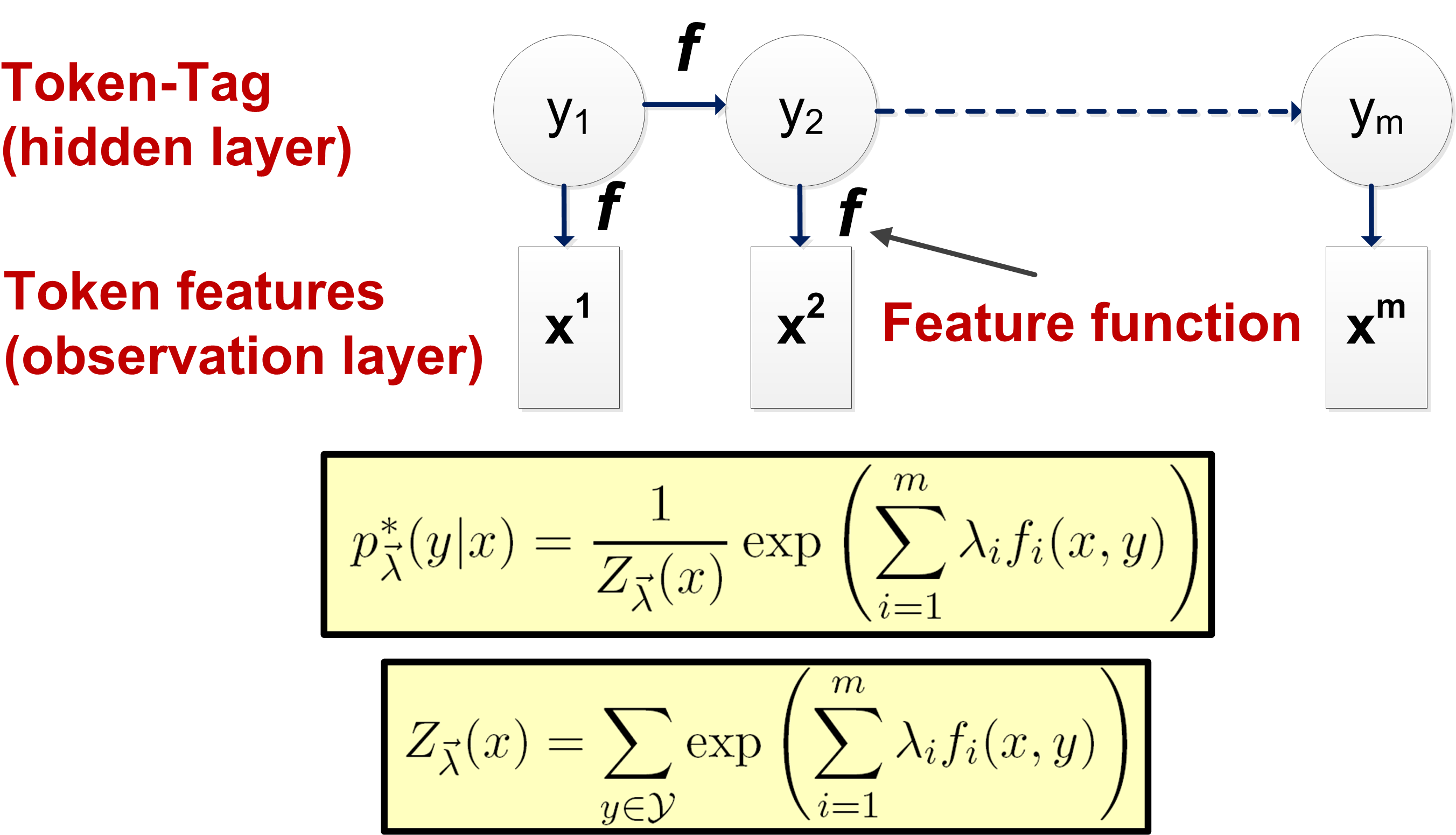 (McCallum, 2002)
[Speaker Notes: Maximize conditional probabilities.]
Rule-based Tagger
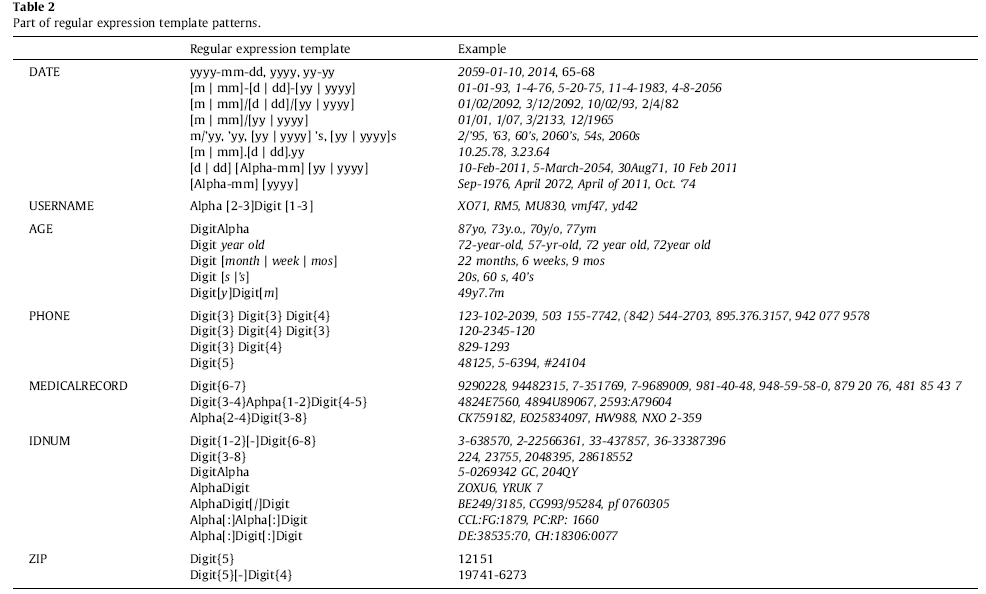 Dictionary-based Tagger
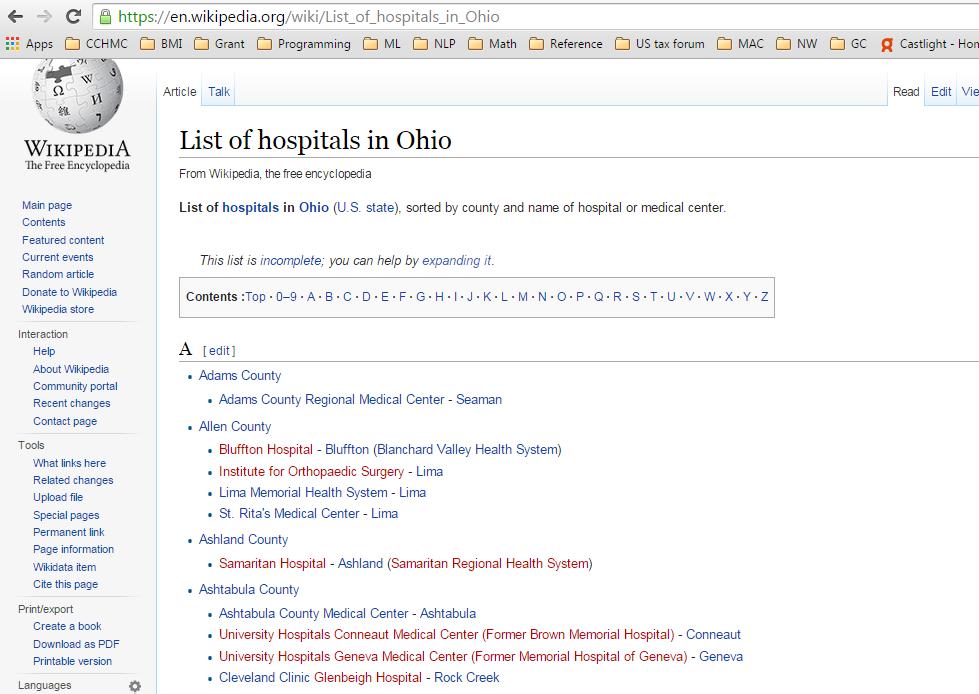 Feature Extraction
Feature Definition
Feature Extraction
Feature Extraction
Example Features
Example Features
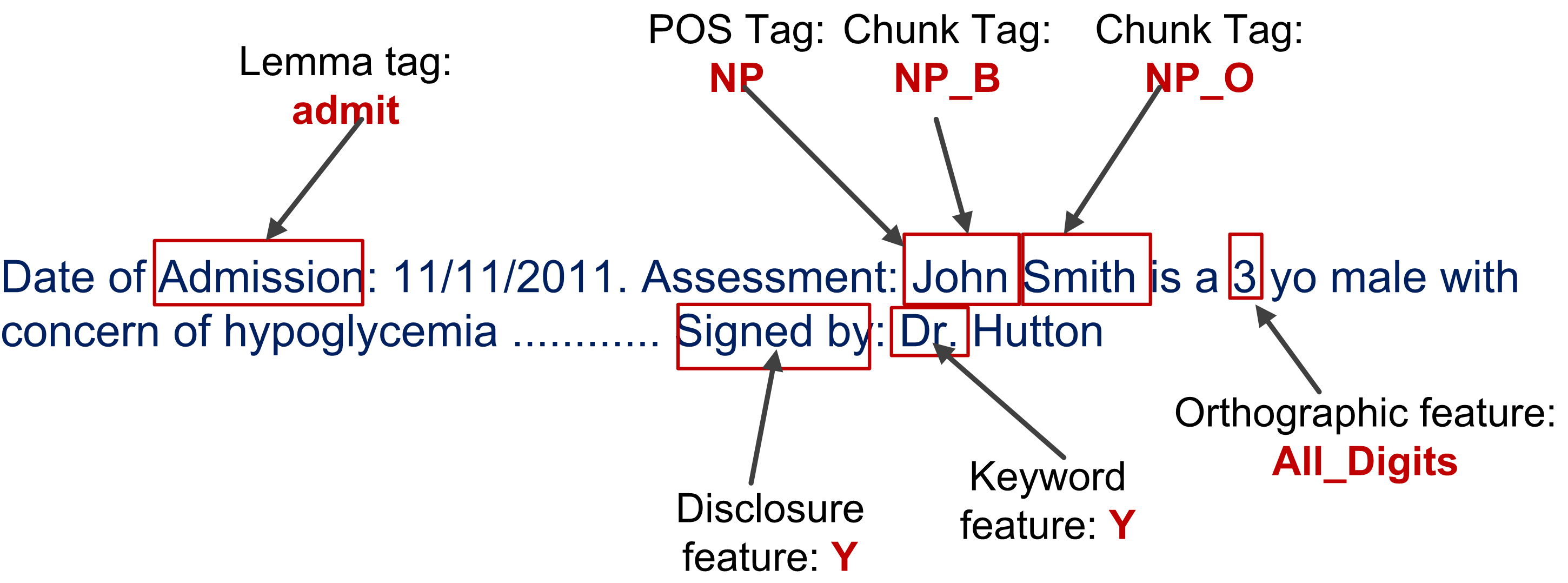 [Speaker Notes: Lemma = Canonical form]
Post-processing
Post-processing
Token-level entity extraction:  3041023MARY -> MRN+Hospital
Co-reference: “John Smith” ↔ “J. Smith”. Co-reference relations were predicted by the adapted co-reference resolution system 
Name permutation: “John Smith” → {“John”, “Smith”, “Smith, John”, “J. Smith”, “John Smith”} (also applied to the hospital category)
Longitudinal search: if “Dr. Hutton” appeared in one patient record, it was likely to appear in the patient’s other records
Performance
Performance (U. Nottingham)
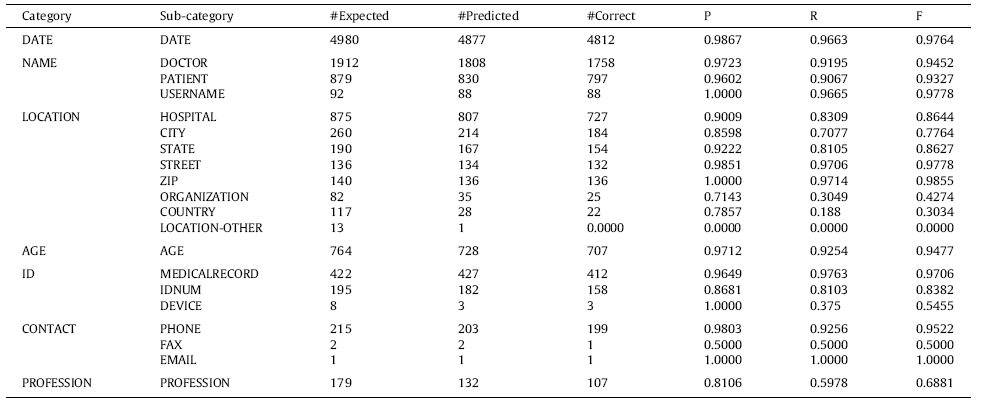 Achieved the best performances on most of the categories
Error Analysis
Error Analysis
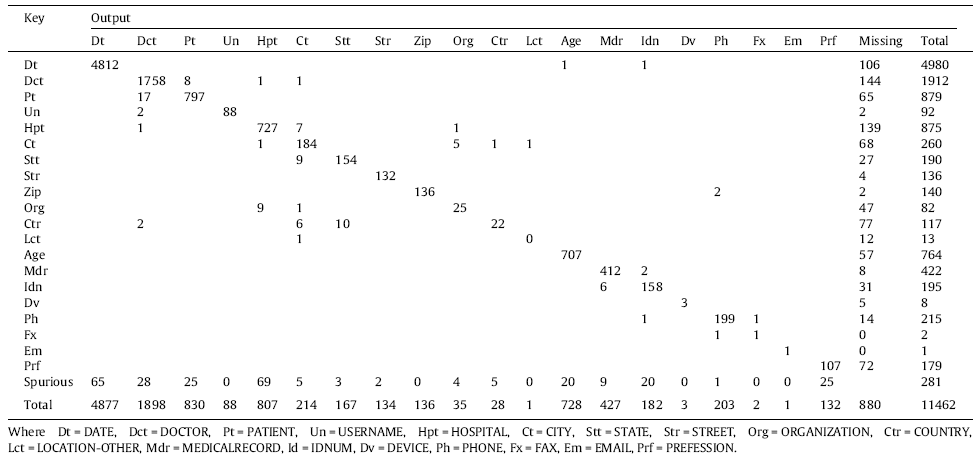 Conclusions
Conclusions
Machine learning-based tagger
Supplemented with other techniques
Regular expressions
External dictionaries
Post-processing methods (e.g., co-reference)
Opportunities & Challenges
Improved performance
Domain specific (ML and regular expressions)
Leveraging structured data(?)
Thank you!Questions?Contact: Yizhao.Ni@cchmc.org